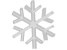 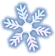 ГБОУ   Лицей 387
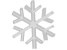 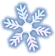 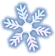 Зимующие птицыГречухина А.Э.
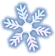 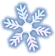 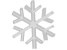 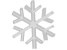 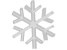 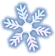 Содержание
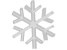 Пришла зима
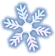 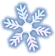 Птицы
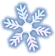 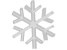 Помощь птицам
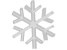 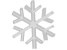 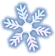 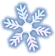 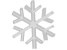 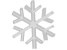 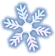 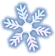 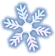 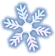 Пришла зима
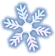 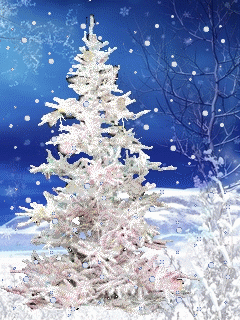 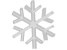 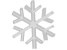 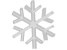 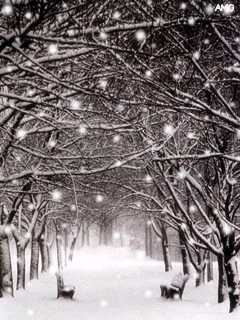 Пришла зима
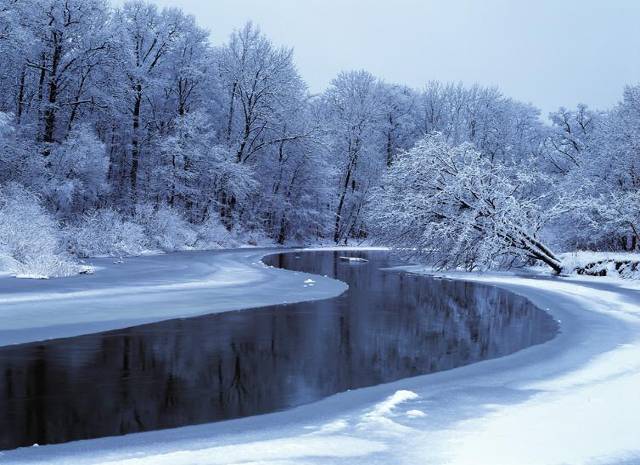 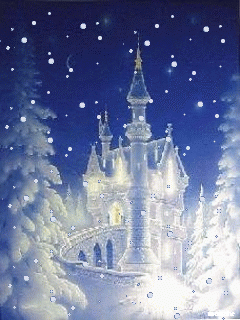 Улетели птичьи стаи,
Лес в сугробах до ветвей.
Вот тогда мы и дождались 
Наших северных гостей.
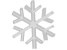 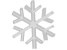 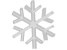 Большая синица
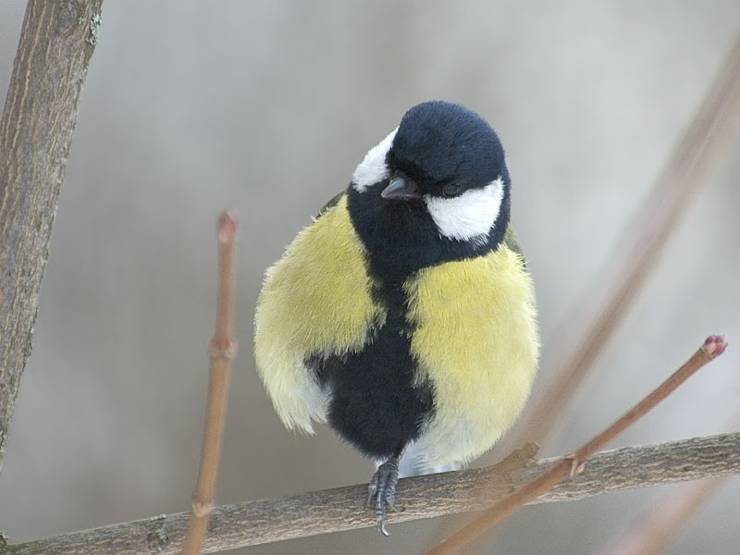 Красивая синичка - лазоревка
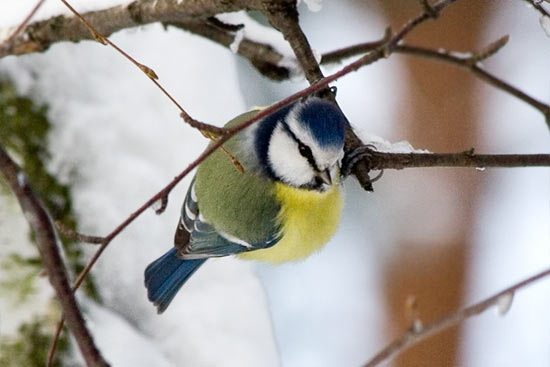 Снегирь
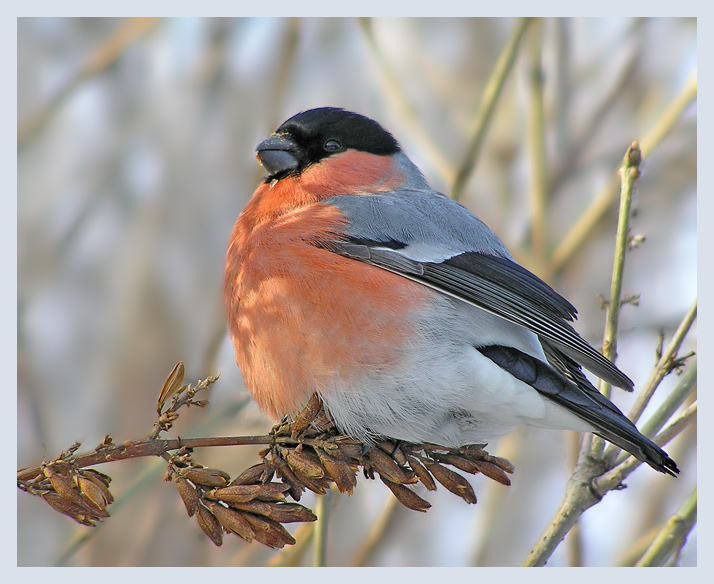 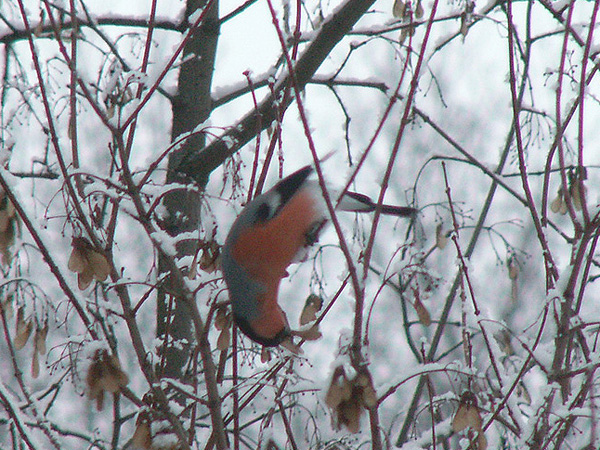 Снегирь очень гибок. Посмотрите, как изогнулся!
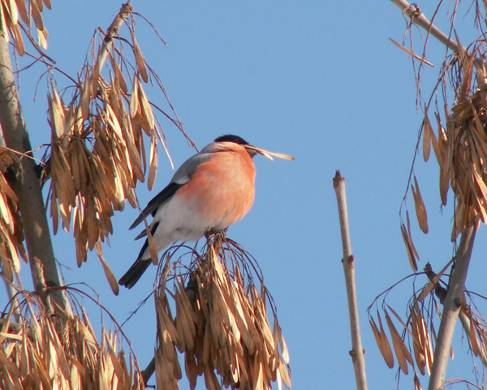 Но чаще вот такой – монументальный,
с гордым видом.
Большой пёстрый дятел
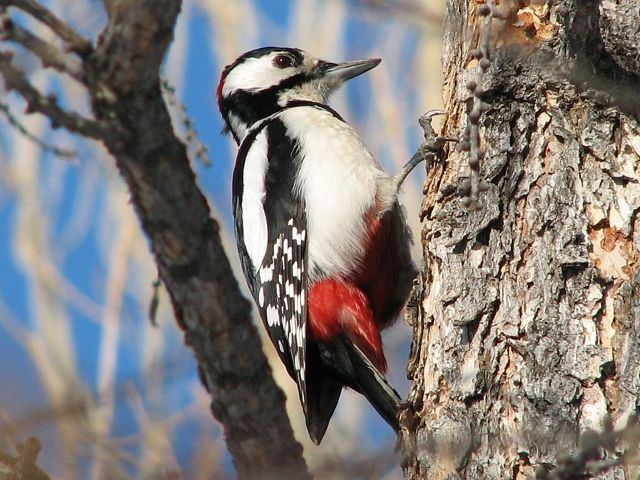 Зимой дятел - «кузнец».
Он ест семена сосны и
ели, которые достаёт из
шишек. Он срывает 
шишку и летит с ней к
своей столовой. Забивает шишку в щель и начинает стучать по ней сильным клювом, доставать семена.
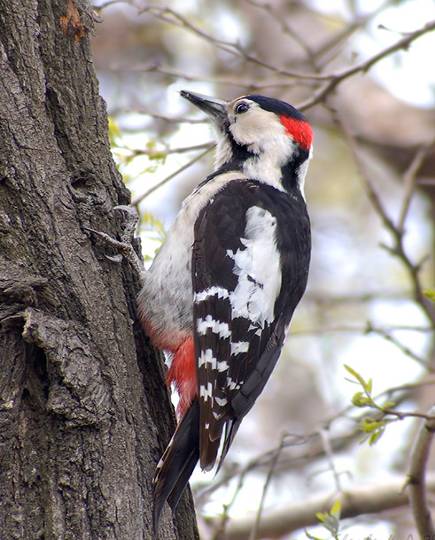 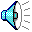 Чёрный дятел (желна)
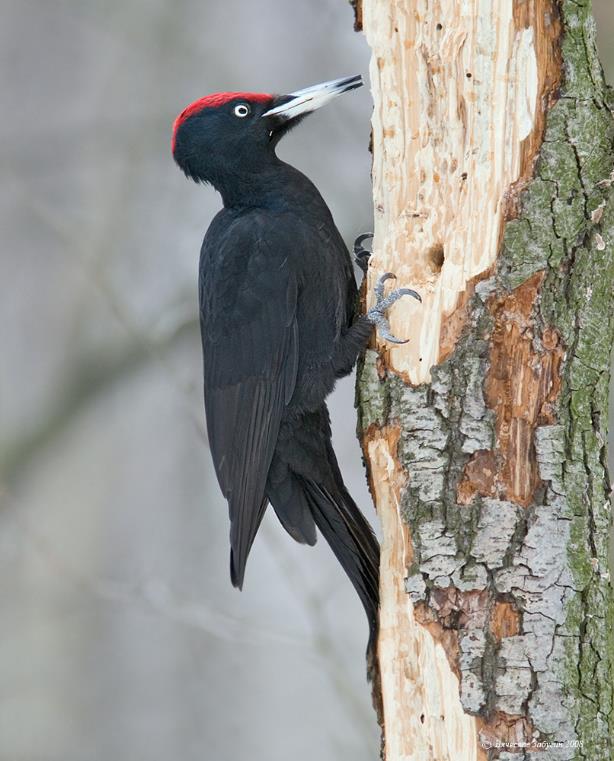 Воробьи
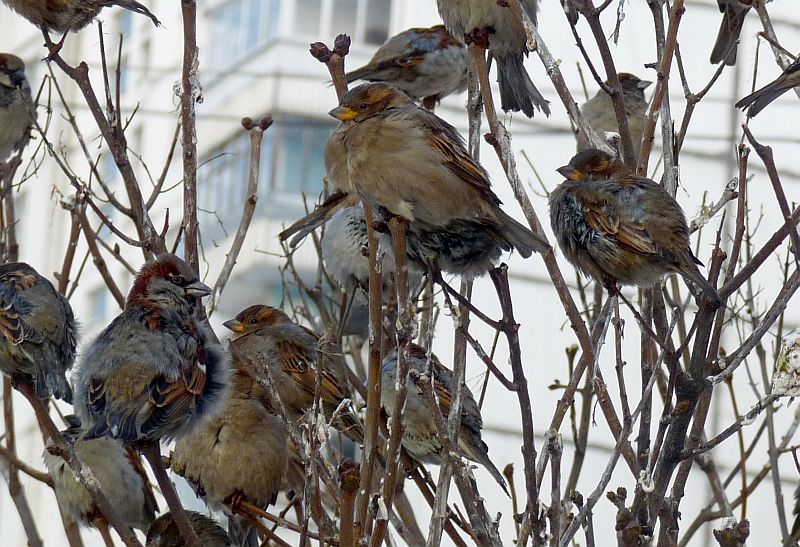 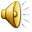 Чем питаются воробьи?
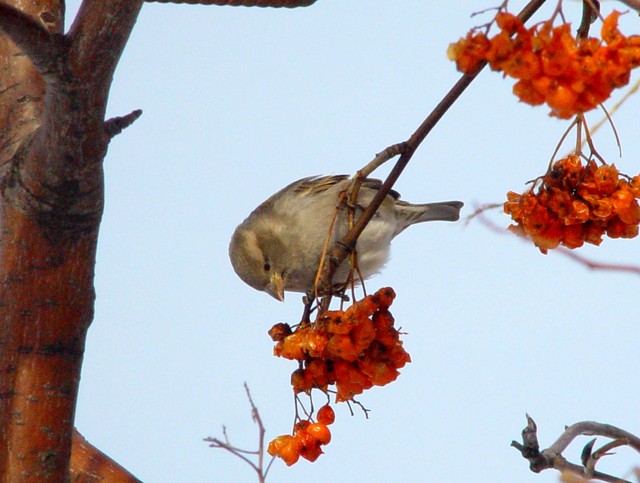 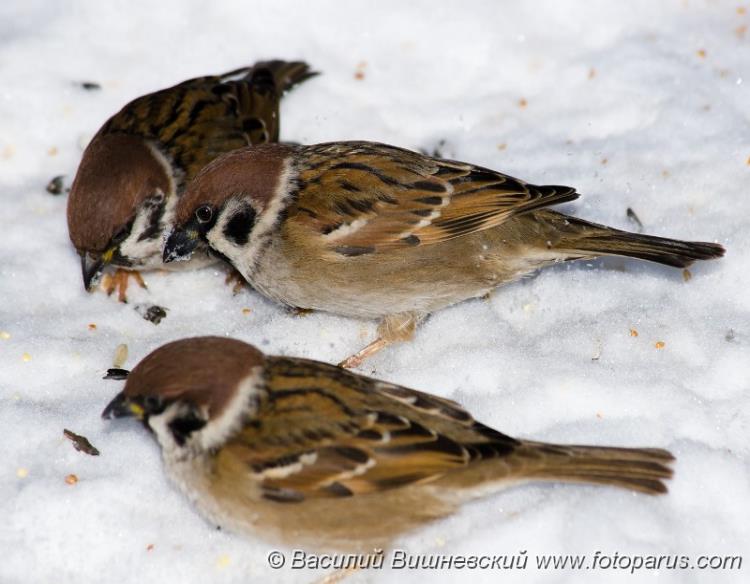 Клёст
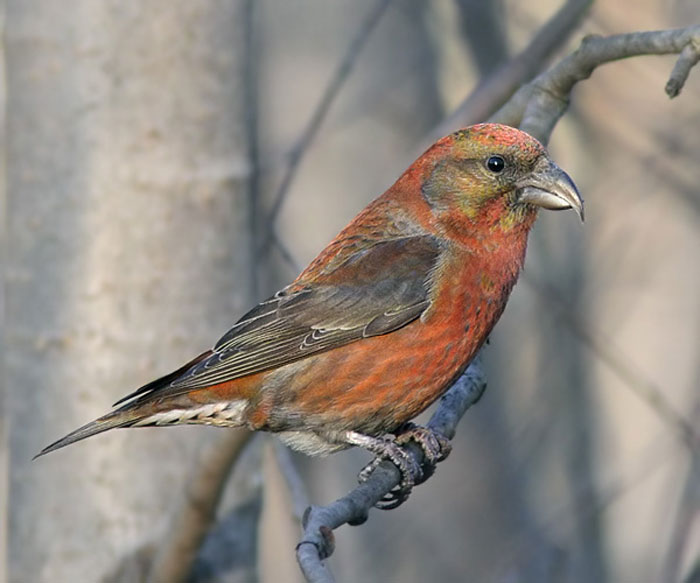 Клесты
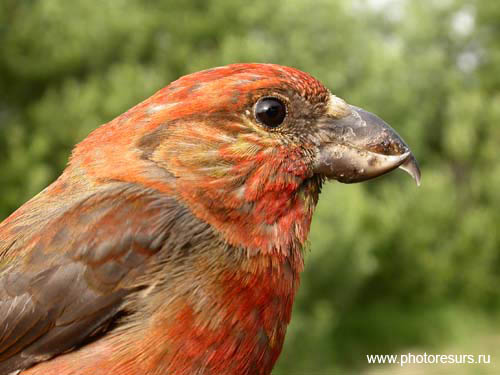 Лишь только клесты на ветвях веселятся,Еловые шишки проворно лущат.Они семенами с лихвой наедятся -Любые морозы тогда победят.Весёлые песни они распеваютИ в лютую стужу выводят птенцов.Их яркие перья на солнце сияют.Ну кто же поймёт этих смелых клестов?И вниз головой на ветвях повисают,Ухватистым клювом за ветку держась.Вдруг стаей с раскидистых веток взлетают,В мерцающем небе подолгу кружась.
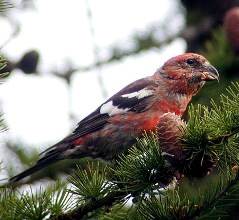 Сойка
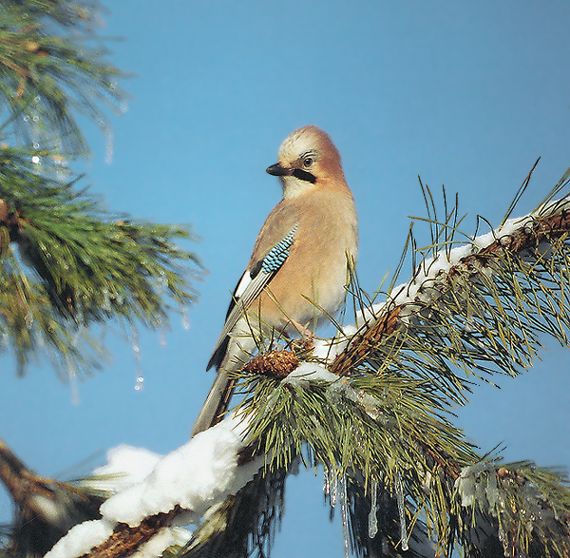 Поползень
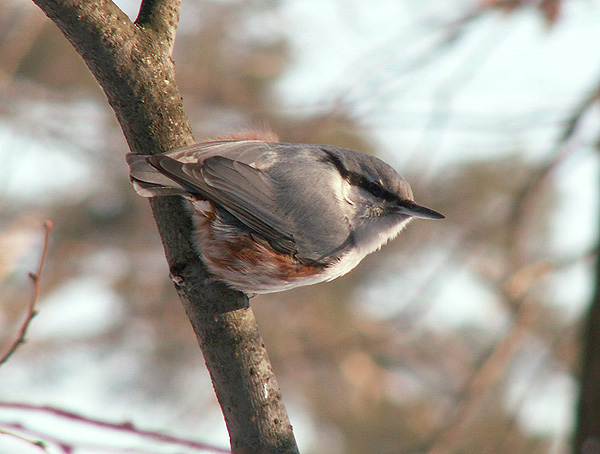 Кто так ловко и упорно
       Лазит острым клювом вниз?
Сорока
Как сажа черна,
Как сметана бела.
Люблю всем в лесу
Рассказать, где была.
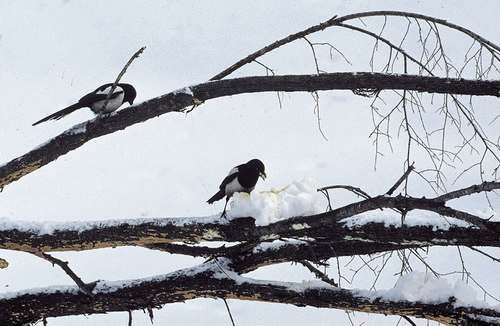 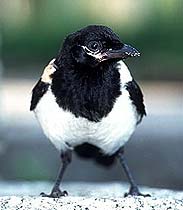 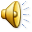 Ворона
Птичка - невеличка
Ножки имеет,
А ходить не умеет.
Хочет сделать шажок -
Получается прыжок.
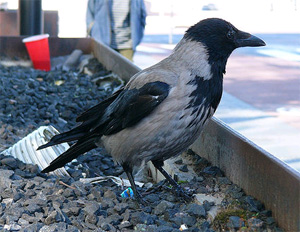 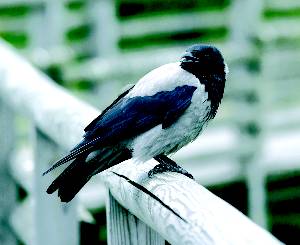 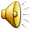 Галка
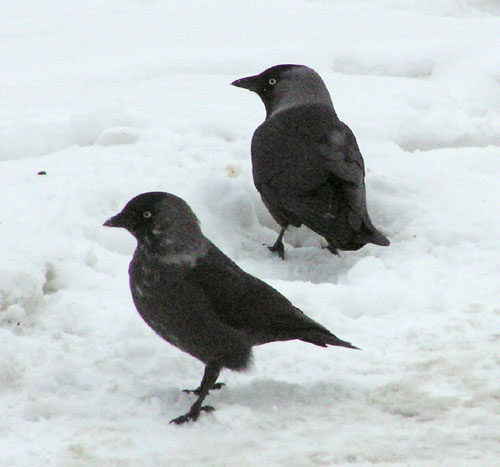 Пищуха
Бегает по стволу снизу вверх.
Её назвали так потому, что она всё время попискивает.
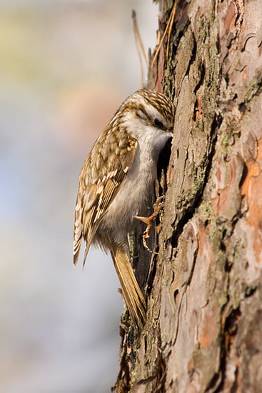 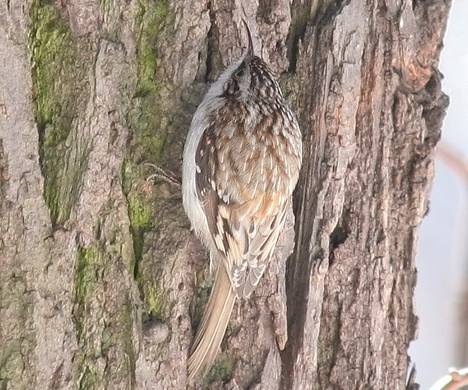 Королёк
Королёк весит в
           6 раз меньше, чем 
           воробей. Мал королёк,
           зато у него есть корона.
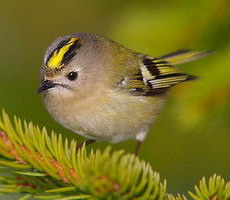 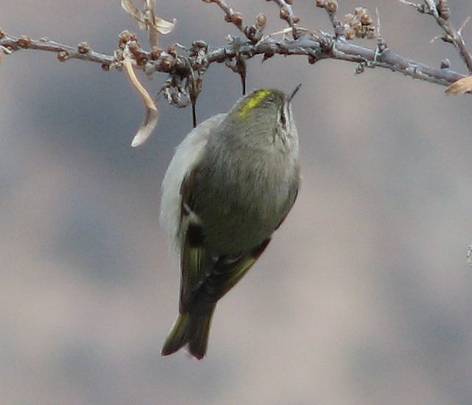 Самая маленькая птичка 
в России?
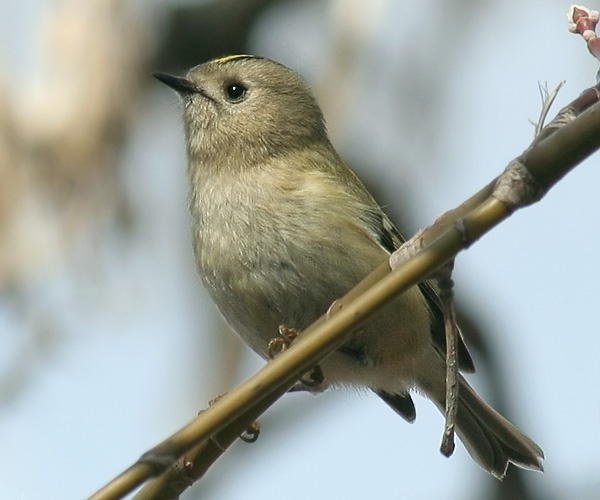 Голубь
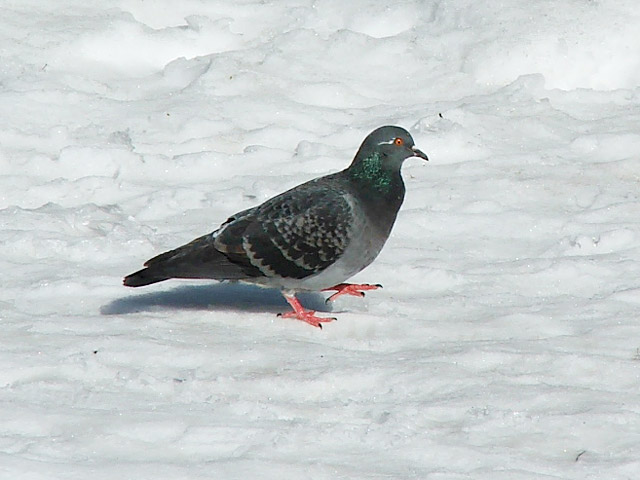 Как живётся птицам зимой?
Птицам трудно приходится зимой. Нередко   они голодают.  Во время метелей и сильных морозов много птиц погибает от голода . Особенно часто птицы  погибают в конце зимы, когда почти весь корм повсюду съеден.
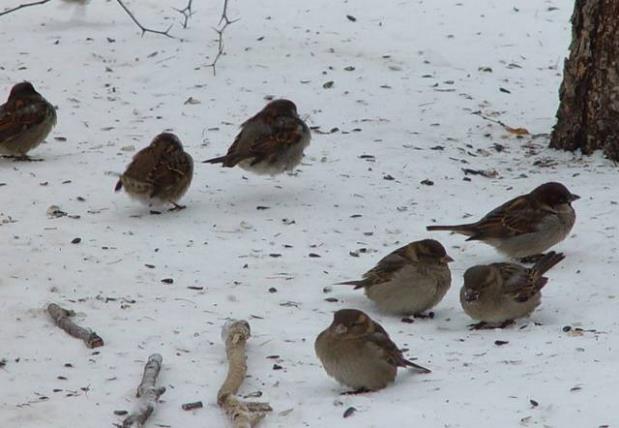 Помощь птицам
Покормите птиц зимой!
Пусть со всех концов
К вам слетятся, как домой,
Стайки на крыльцо.

Не богаты их корма,
Горсть зерна нужна,
Горсть одна – и не страшна
Будет им зима.
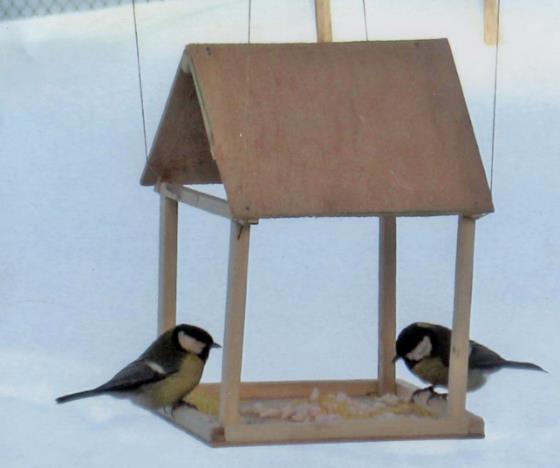 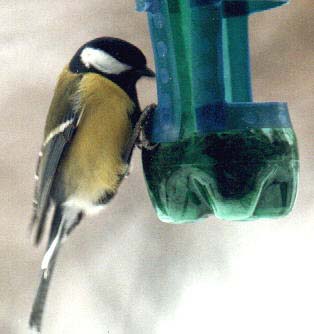 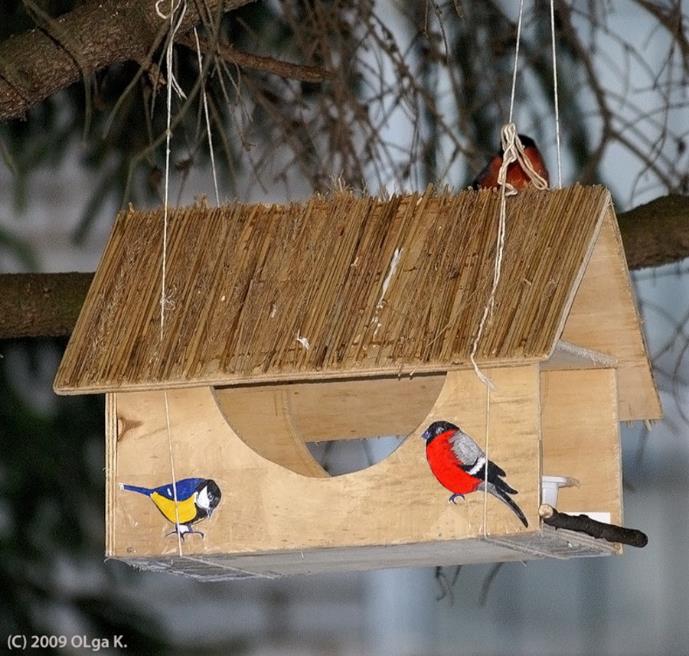 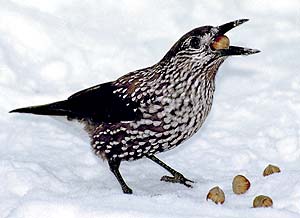 Чем подкармливают птиц?
Семена  подсолнуха, дыни, тыквы, 
   арбуза, многих сорных трав, овес, пшено.

 Крошки пшеничного хлеба.

Ржаные крошки для птиц не годятся, особенно в морозы. Они закисают в зобу у птицы, что может привести ее к гибели.
Подведение итогов
Каких птиц называют зимующими?

Приведите примеры зимующих птиц.
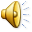